株式会社日商工業 会社案内
XXXX年XX年XX日モバイル機器営業部
会社概要
社名：株式会社日商工業
代表者：岩崎一郎
本社所在地：〒105-0012　東京都港区芝大門１丁目１番３０号
設立：昭和４０年１０月１日
資本金：１億５０００万円
2014/7/23
2
理念
ものづくりのトータルソリューションを目指して
弊社は、昭和４０年の創業以来、日本の経済成長を支えるものづくりに従事してまいりました。
お客様の欲しい製品を、開発から製造までトータルでご提供できることが、当社の強みです。
グローバル市場で、価値ある商品を発信するためのお手伝いをいたします。
3
モバイル機器向け部品の成長
(百万円）
2014/7/23
4
高品質、短納期
お客様のニーズに合わせて、商品を企画、制作します！
高品質、短納期で期待にお応えします！
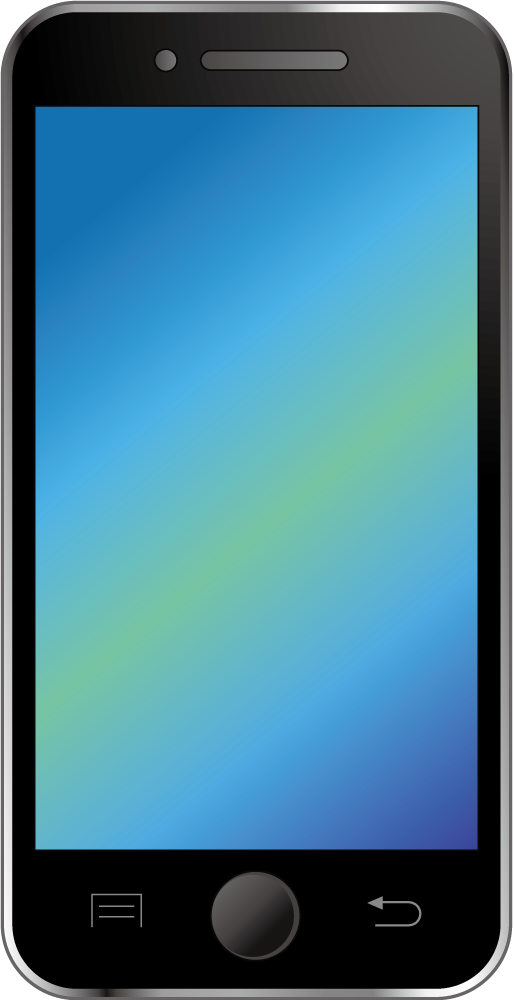 グローバルな
ニーズを知っている
強みをいかして
ご提案します！
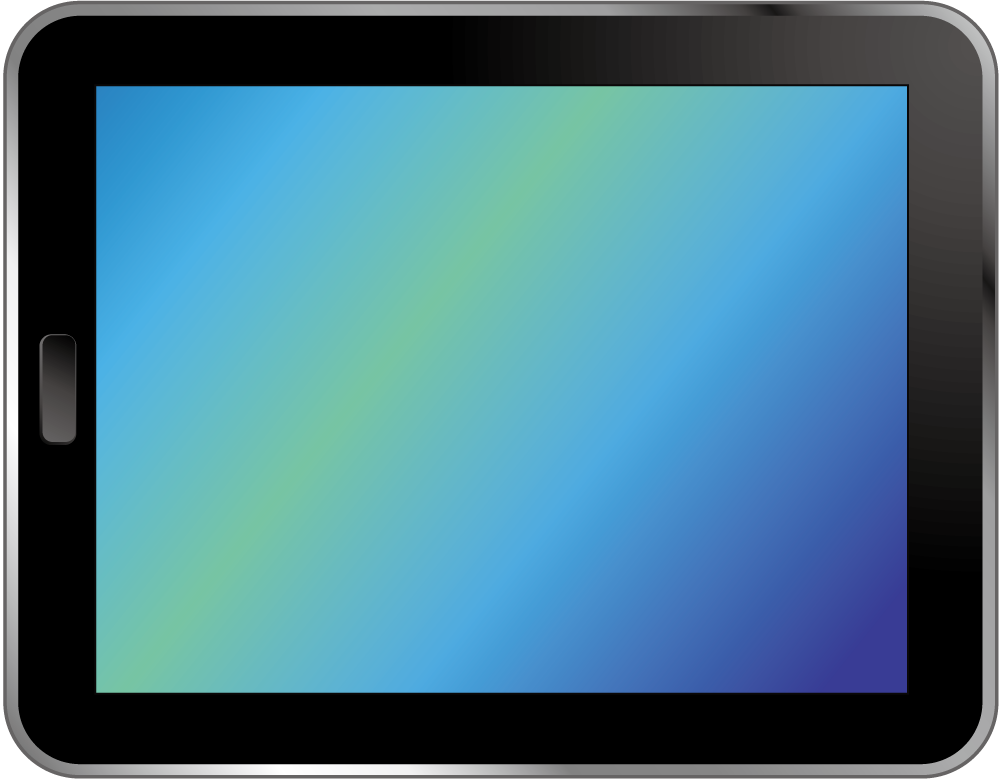 2014/7/23
5
組織一覧
2014/7/23
6
お問い合わせ
担当
株式会社日商工業モバイル機器営業部　　芝　一樹TEL：03-9999-9999　内線1234E-mail：shiba@nisshoindustry.xx.jp
7